Name
McCombe 
Hour 
Date
Bell Work  				Week of 2-05 to 2-09
Tuesday 2-06
2.)
Read through the selection from Winston Churchill’s speech 
On page 538(It is in blue). What is Churchill trying to say?
When you have done this, write down any words you
Do not know the meaning of.
Syllabus signature is due tomorrow!! Do not miss out on easy points
Austria and Czechoslovakia Fall
November 5, 1937: Hitler meets with his advisors 
Tells them in order for Germany to grow and prosper, they need to expand and take the land of their neighbors
In order to do this, his plan was to have Austria and Czechoslovakia absorbed into the Third Reich
Third Reich: “Third Empire” of Germany 
By doing this, Hitler could cause war but he was  dead set on it
Hitler first set his sights on Austria 
It was relatively small and had become a country because of the Paris Peace Conference 
Most Austrians were Germans who wanted to unite with Germany
The troops knew this and marched in to take Austria, without any conflict 
This union became known as Anschluss

After Austria, Hitler looked towards Czechoslovakia 
Like Austria, many Germans lived in a part of Czechoslovakia called the Sudetenland 
Sudetenland was extremely mountainous and provided a natural defense against Germany 
Hitler’s main reason for wanting to annex Czechoslovakia was that he wanted  control of their natural resources and more living space for Germany
Hitler’s reasoning was that the Germans in Sudetenland were being abused by the people of Czechoslovakia
Nazis would make up headlines in order to build up support for their plan
France and Great Britain said that they were going to protect Czechoslovakia
However, Hitler met with Neville Chamberlain, British Prime Minister, and Edouard Daladier, French premier.
Hitler said that Czechoslovakia would be the last place he demanded to have
Chamberlain and Daladier wanted to avoid war at all costs. They believed by giving in to Hitler’s demand they would be able to do this and that Hitler would not seek more territory 
Munich Agreement: Signed Sudetenland over to Hitler/Germany 
Chamberlain wholeheartedly believed that war would be avoided now
Winston Churchill was Chamberlain’s political rival 
Churchill believed that Chamberlain had appeased Hitler
Said that France and Britain had chosen dishonor over war and that there would still be war.
The German Offensive Begins
Hitler still pursued more territory 
Despite getting the Sudetenland part of Czechoslovakia, he still wanted all of it 
He marched his troops in to take what remained on March 15, 1939
Once this was done, he began looking for where else to pursue. He looked towards Poland 
Poland, much like Czechoslovakia, had many German speakers as well
Just like with the Sudetenland, Hitler began lying about how the German speakers were mistreated there as well 
If he attacked Poland, war was basically inevitable with France and Britain 
Both countries had promised to provide aid to Poland 
If war happened, Germany would be fighting on two fronts: France and Britain
While France and Britain waited to see what Hitler would do, he decided to sign a nonaggression pact with Stalin. They agreed to never attack one another. This pact also said that Poland would be split between them 
The Luftwaffe, German air force, attacked Poland on September 1, 1939. 
This was the first time Germany tested their new military strategy, the blitzkrieg. Blitzkrieg was also known as lightning war. This meant they were able to take the enemy by surprise. 
Two days later, France and Britain declared war
Blitzkrieg was so effective that by the end of three weeks all major fighting was over and France/Britain weren’t able to defend Poland
The Phony War
French and British troops sat on the Maginot Line and waited for Germany to do something
German troops did the same thing 
Because of the rapid attacks of Blitzkrieg, each side waited for the other to do something to provoke attack
Sitzkrieg: Sitting war 
Stalin began to annex countries like Estonia, Latvia and Lithuania
He sent troops in to take Finland and they surrendered after three months
Hitler began attacking Denmark and Norway 
Again, he used the excuse of protecting their freedom in order to gain support
France and Britain Fight On
The Maginot line had not worked since Germany did not fear crossing it to attack Belgium 
Hitler had tanks and troops go through woods in northeast France to avoid the French and British troops
French thought Ardennes were impassable 
Germans passed through and took Belgium
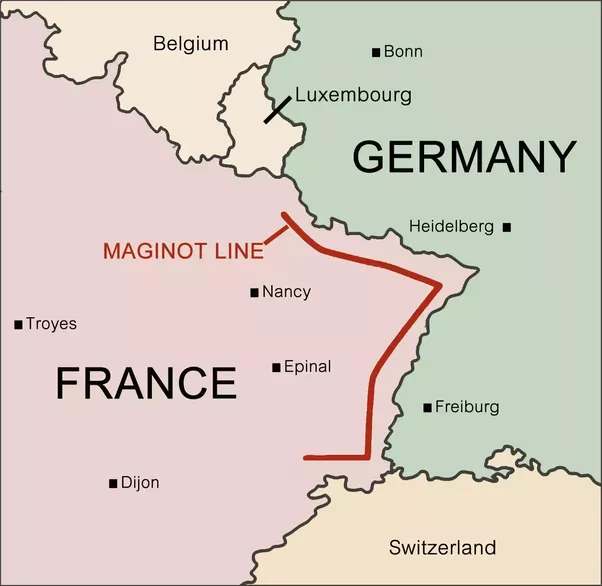